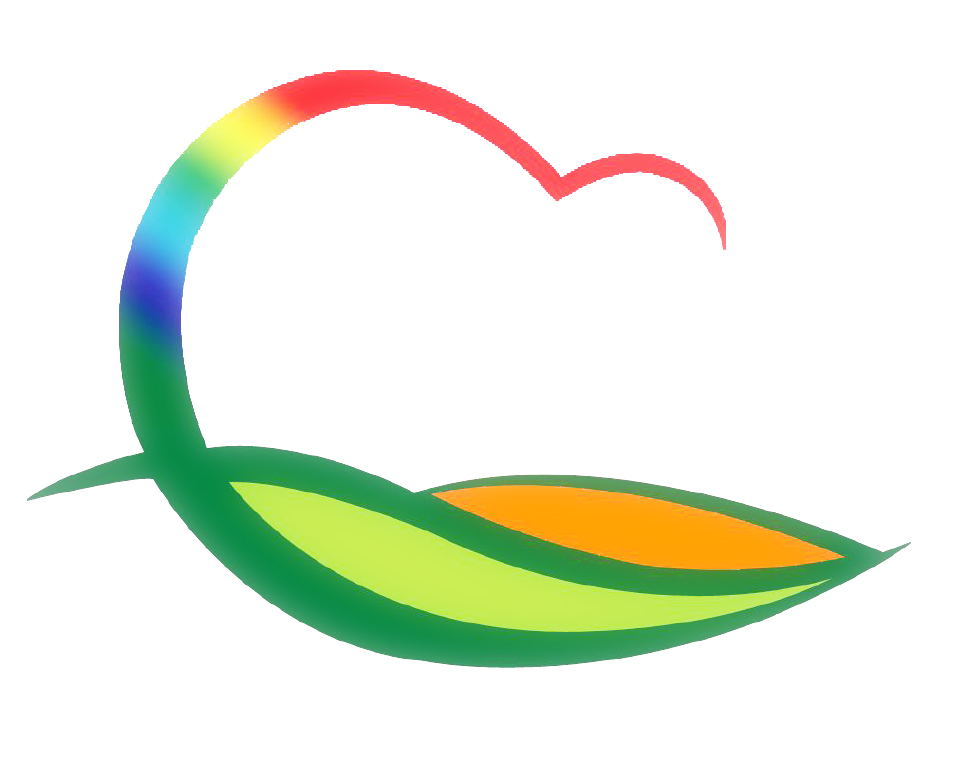 상 수 도 사 업 소
[Speaker Notes: 먼저, 지금의 옥천입니다.]
3-1. 지방상수도 확장사업 추진
양강면 유점리 외 2개 마을 / 500백만원
신규 관로 부설(L=2.2km) / 실시설계용역 착수
3-2. 비상용 지하관정 영향조사 추진
추풍령면 사부리 (지하관정 2개소) / 35백만원
지하수 고갈 및 오염 예측 등 / 사후관리 용역 집행
3-3. 2020년도 상수도 신설 급수 공사비 단가 고시
2020. 02. 17.(월) / 군 홈페이지 및 군보 게재
  ※ 영동군 수도급수 조례 제13조 3항